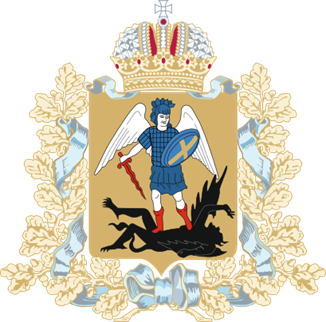 Территориальная программа государственных гарантий бесплатного оказания гражданам медицинской помощи в Архангельской области на 2023 год
И.о. министра здравоохранения 
Архангельской области 
Герштанский Александр Сергеевич
14 ноября 2022 г.
Особенности территориальной программы государственных гарантий бесплатного оказания гражданам медицинской помощи в Архангельской области на 2023 год  по сравнению с 2022 годом
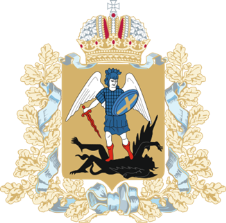 2. Нормативы, предлагаемые проектом территориальной программы ОМС, по КТ, МРТ, эндоскопическим исследованиям и МГИ на 2023 год увеличены по сравнению с нормативами базовой программы ОМС
3. Увеличены нормативы объема медицинской помощи по профилю «Медицинская реабилитация» в амбулаторных условиях и стационарных условиях
1. Впервые выделен отдельный норматив объема медицинской помощи на одно застрахованное лицо для диспансерного наблюдения
особенности
4. Впервые установлен норматив объема медицинской помощи по профилю «Медицинская реабилитация» в условиях дневного стационара
7. Средние нормативы объема при экстракорпоральном оплодотворении увеличились на 20,9%
6. Нормативы объема медицинской помощи по профилю «Онкология» в условиях круглосуточного стационара снизились на 9,3%
5. значительное увеличение среднего норматива объема медицинской помощи по профилю «Онкология» на 16,7%
Территориальная программа государственных гарантий бесплатного оказания гражданам медицинской помощи в Архангельской области
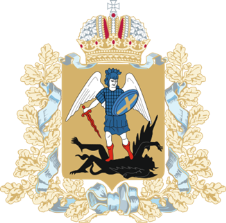 млн. руб.
Финансовое обеспечение по программе государственных гарантий на 2022 и 2023 год в части государственного задания
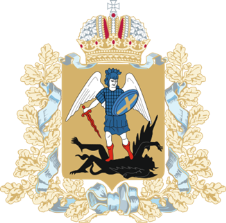 млн. руб.
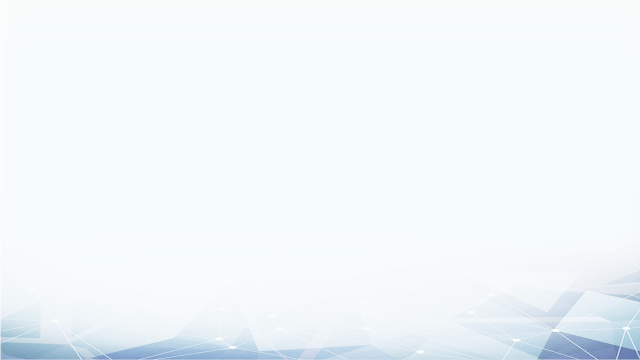 Объемы и стоимость территориальной программы государственных гарантий бесплатного оказания гражданам медицинской помощи, предоставляемой за счет средств бюджета Архангельской области:
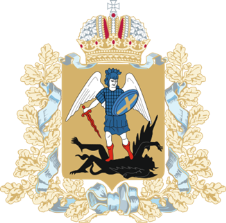 млн. руб.
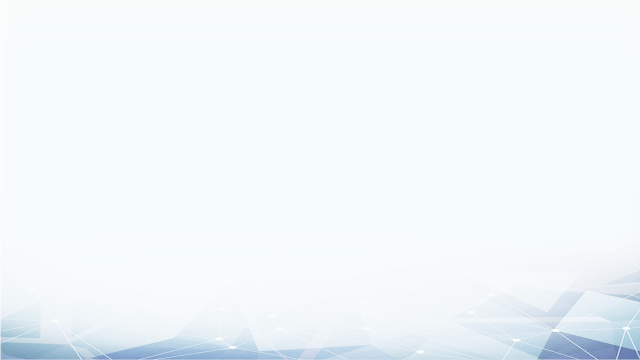 Объемы и стоимость территориальной программы государственных гарантий бесплатного оказания гражданам паллиативной медицинской помощи, предоставляемой за счет средств бюджета Архангельской области:
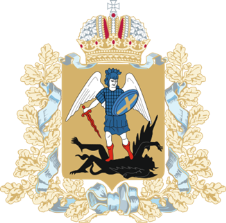 млн. руб.
Страховые взносы на обязательное медицинское страхование неработающего населения
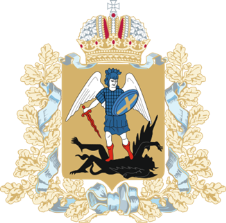 млн. руб.
- 3,5%
Совершенствование системы лекарственного обеспечения, в том числе в амбулаторных условиях
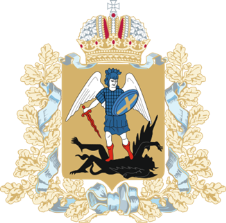 млн. руб.
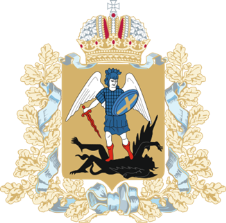 Прочие расходы, в ходящие в состав Территориальной программы государственных гарантий бесплатного оказания гражданам медицинской помощи в Архангельской области
млн. руб.
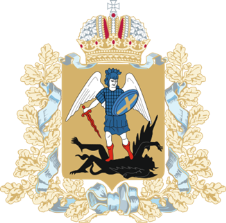 Благодарю за внимание!
И.о. министра здравоохранения 
Архангельской области 
Герштанский Александр Сергеевич